kísérlet
Töltsük fel csapvízzel kb. ¾ részéig az edényt, az egyikhez adjunk konyhasót. 
Adjunk hozzá kevés sárga színű ételfestéket. 
Tegyük a „kék” színű jégkockát a vízbe.
Figyeljük meg a kiindulási helyzetet, az olvadás folyamatát! 
Mérjük meg, mennyi idő alatt olvad el a jég!
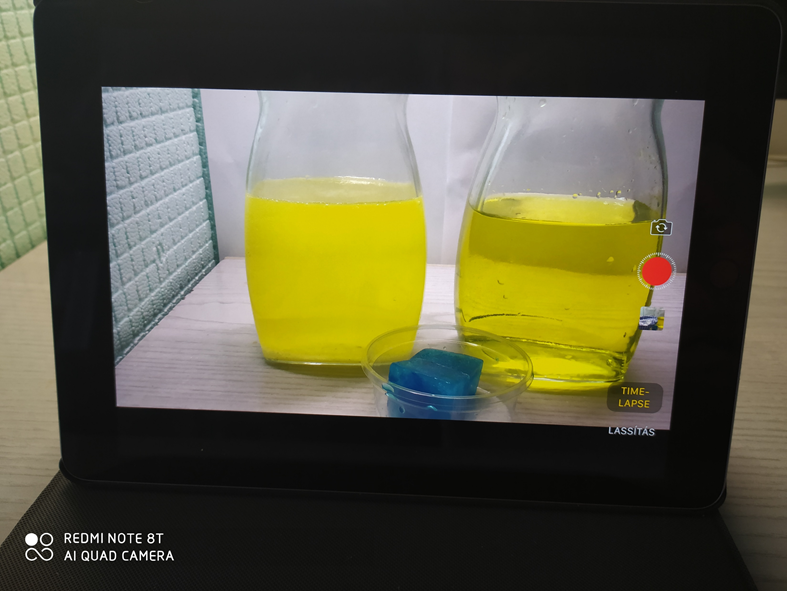 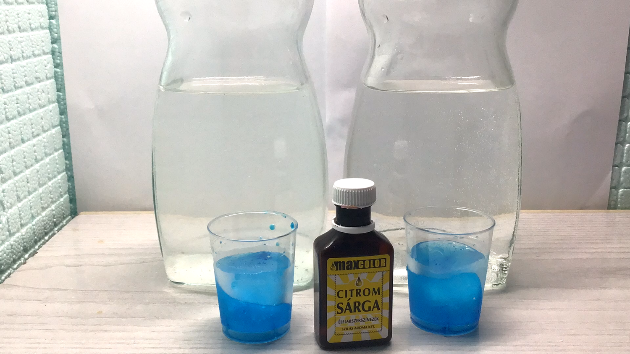 jég olvadása – kísérleti összeállítás
jég olvadása – time lapse felvétel